Bus Bike Rack Lifter MQP
Cole Flegel & Dylan Baker-Flynn
Advisor: Prof. Eben C. Cobb, ME
Introduction
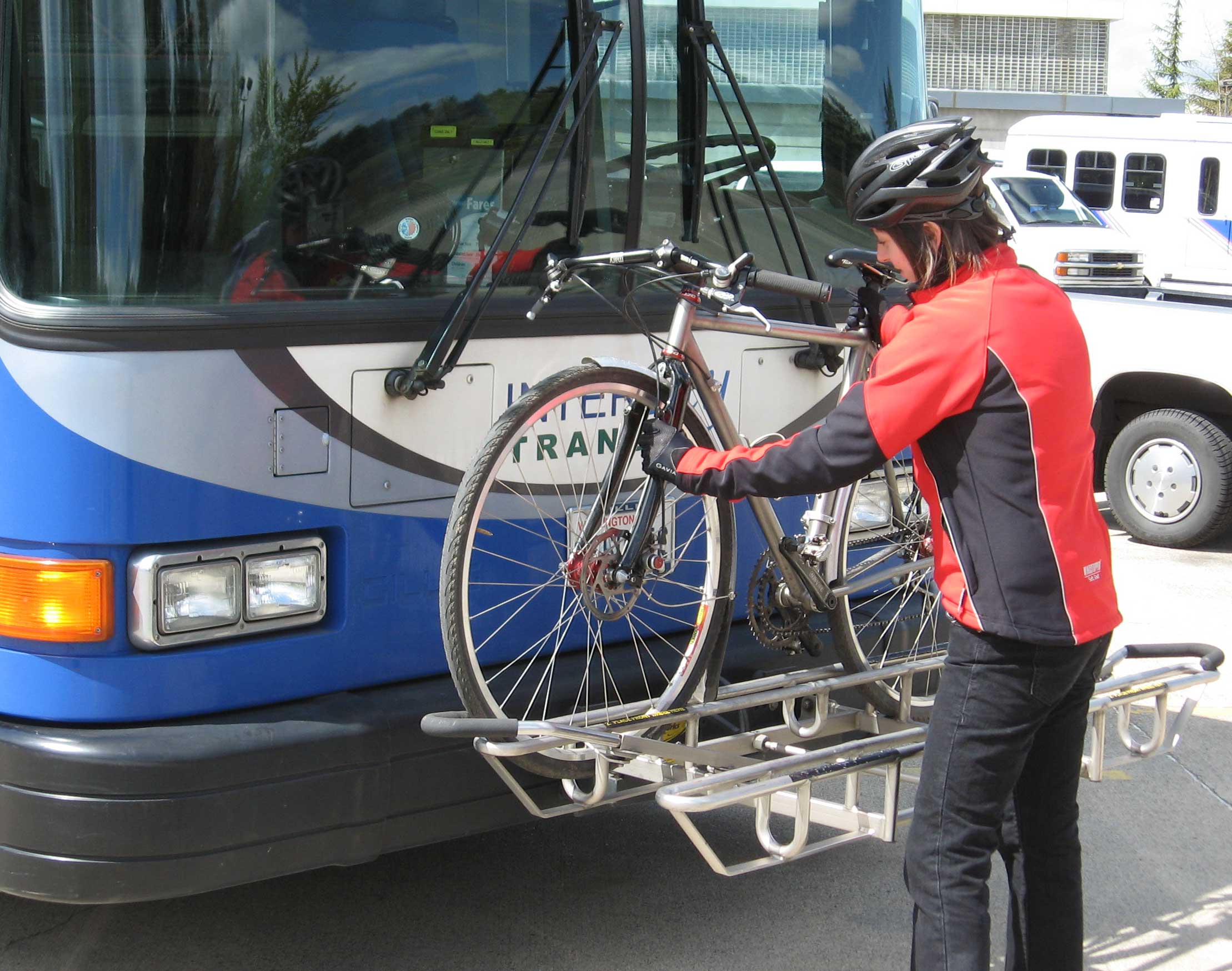 Literature Review
Current Practices
Legal Parameters
Bicycle Parameters
Human Parameters
Functional Specifications
Design
Ideal application for a four-bar mechanism
Accessible to build and maintain
Low-cost for manufacturing
[Speaker Notes: When initially presented with this problem, we realized that it was very similar to the 3 position synthesis problems covered in our classes. This was a perfect place to implement a four-bar mechanism because they’re easy to build and repair. Going with a simple and robust design also helps us keep our manufacturing costs low which helps make it more desirable as a product.]
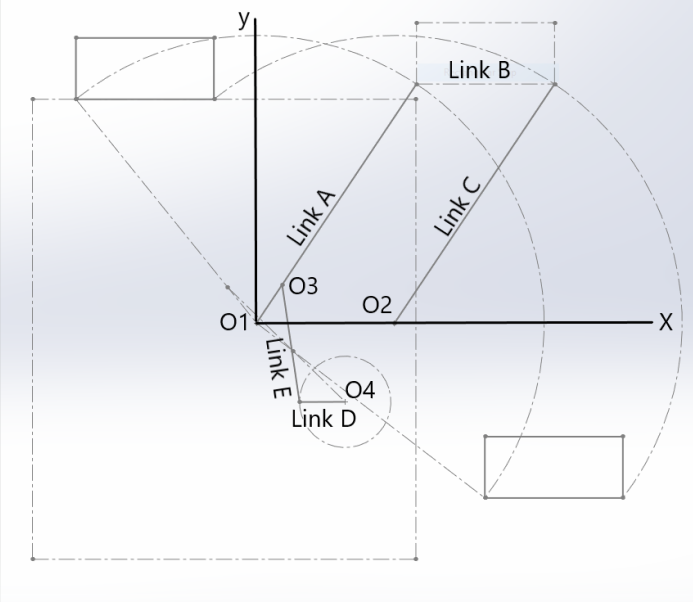 Synthesis and Analysis
[Speaker Notes: Using a process similar to the problem on the previous slide, we developed a simple four-bar synthesis and sketch for our initial design. We also included a driver dyad since we wanted to include a motor to raise and lower the bike rack since once it’s loaded with bikes, it would be dangerous to lift by hand.]
Detailed Design Description
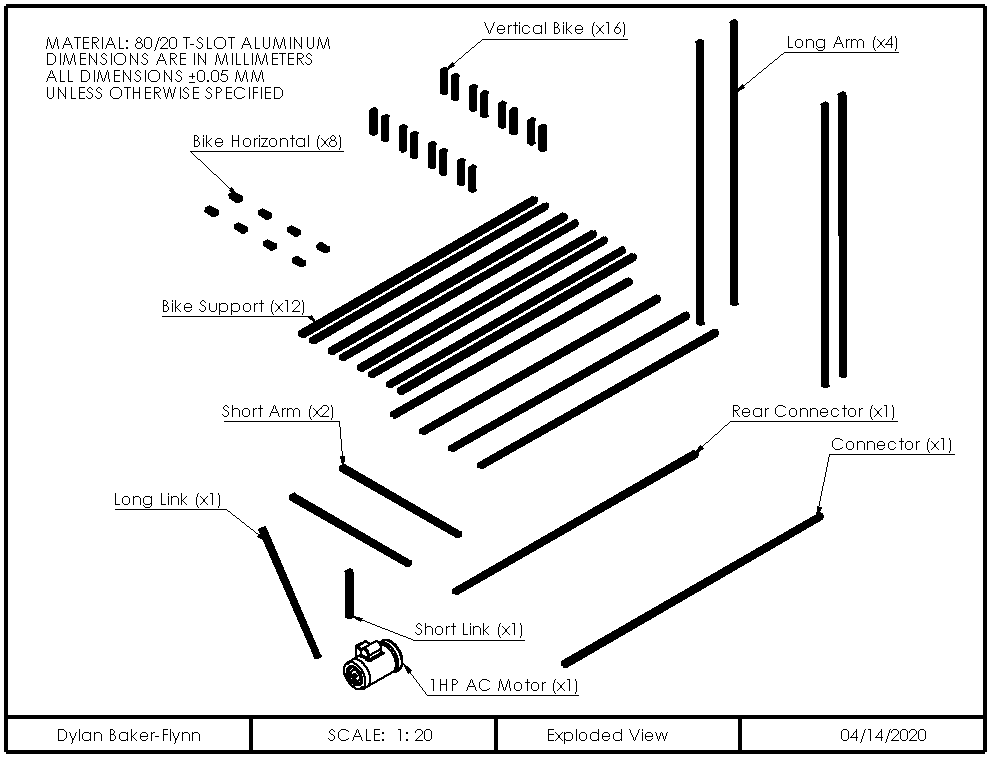 [Speaker Notes: Our final design featured two four-bar mechanisms, mirrored on either side of the bus with the bicycle rack itself attached between them. We’ve included an animation of our assembly and an exploded view with a list of parts to help aid in construction.]
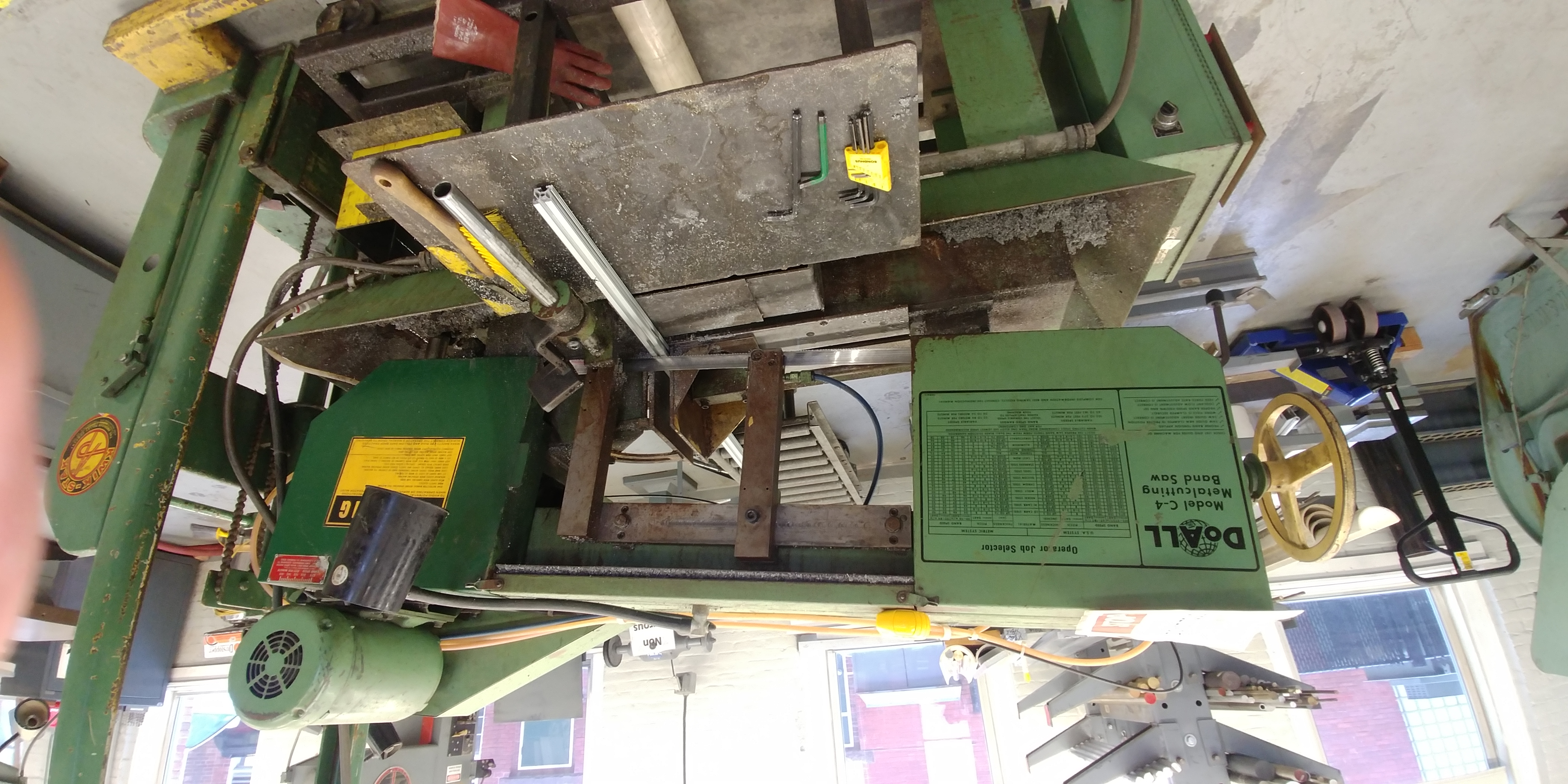 Manufacturing
[Speaker Notes: Although our manufacturing period was cut short, we were able to build the majority of our prototype. Due to a restriction on resources and storage space, we opted to build a half-scale model. We primarily used 80/20 for this project due to it being easy to assemble and disassemble. We also built a wooden base in order to mimic the mounting slots on a bus. The majority of our manufacturing was done in the Washburn machine shop as well as the Foisie Makerspace.]
Testing
[Speaker Notes: Since our testing period was cut short we were unable to complete our testing. However this animation of our design shows how our project would have worked if not due to unprecedented circumstances. The motor and driver-dyad placement was such that one full rotation would lower and raise the bike rack.]
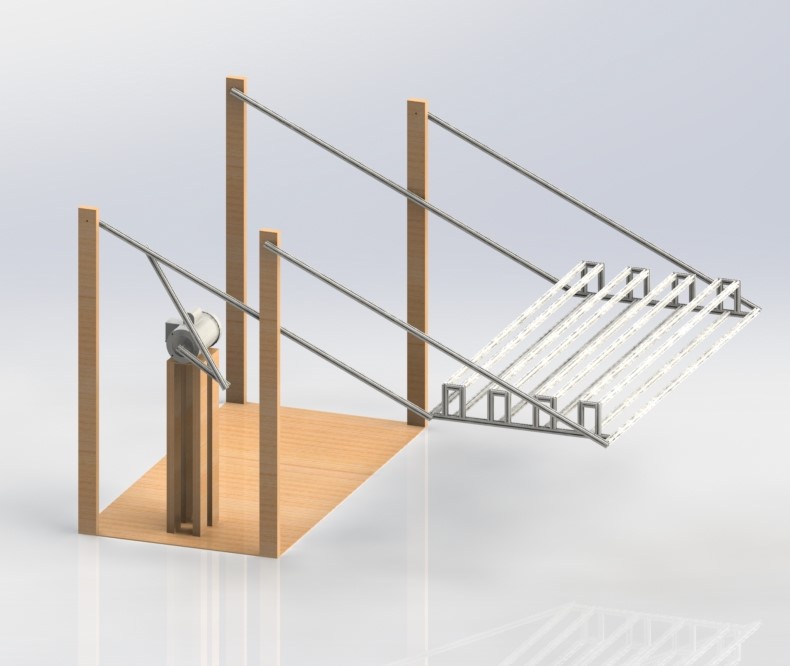 Conclusions and Recommendations
Use of bearings to reduce friction
Use of higher quality materials
Full-scale model